Northumberland Intergrated DA services
Domestic Abuse Support Service Northumberland 
IDVA service, refuge and outreach support
DASSN@placesforpeople.co.uk    01670 820199
Northumberland Domestic Abuse Service (NDAS) 
Outreach support, children’s service
admin@nda.services    01434 608030
Cygnus Support  
Health and wellbeing service for women, men and young people
admin@cygnussupport.com   01670 853977

Acorns
Counselling, therapeutic outreach for children and young people 
Referrals@acornsproject.org.uk   0191 3498366
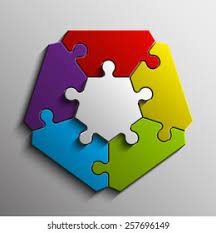 Harbour
DA Support Service
NDAS
Domestic Abuse in 
Rural areas
Harbour
Behaviour 
Change 
Programme
Service Users
Acorns
Counselling, Therapeutic &   Outreach for Children/YP
Cygnus
Adult Counselling Service